VIKINGS
3. Who was Alfred the Great?

Viking raids and invasions were resisted by Alfred the Great. By AD 874, almost all the 
Kingdoms had fallen to the Vikings all except for Wessex, which was ruled by Alfred 
the Great.
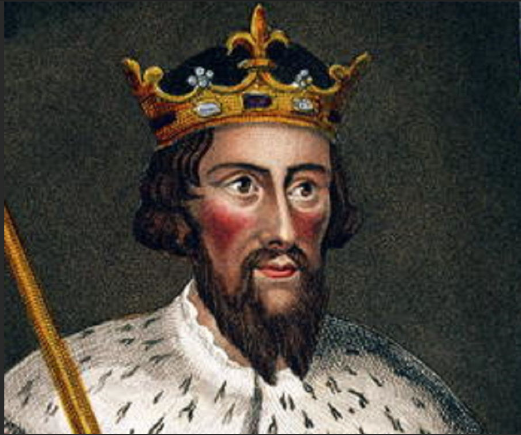 4. To recognise primary and secondary sources 

Primary sources are first-hand accounts of events, and include sources like diaries, photographs, songs and newspaper articles. 

Secondary sources are second-hand accounts that usually analyse and draw conclusions on events. This includes sources like textbooks, essays and commentaries.
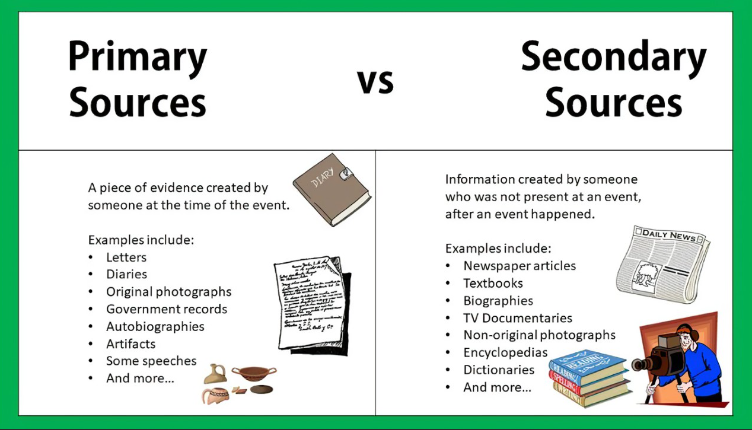 1. Who were the Vikings?
Vikings left their homelands in Scandinavia and travelled by Longboat to countries like Britain and Ireland.
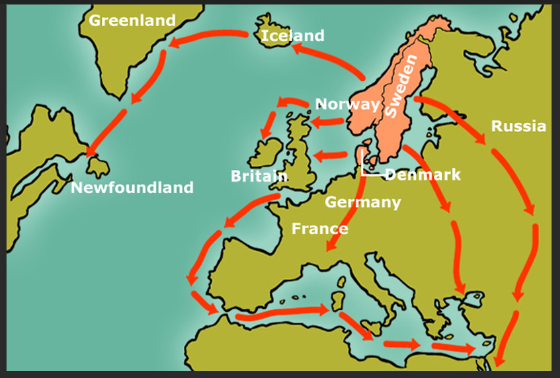 5. Battle of Edington
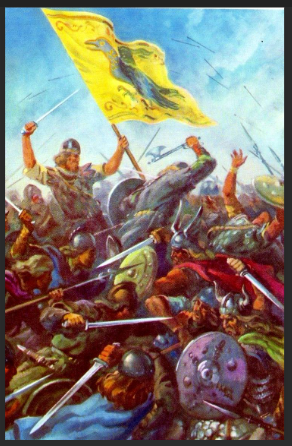 6. Assessment

What have we learnt about the Vikings?
How will you demonstrate your knowledge of the Vikings?
2. Compare how Vikings settled both peacefully and through fighting

Vikings fought the local people, stealing from churches and burning buildings to the ground. 
Others came peacefully to settle. They were farmers, and kept animals and made beautiful metalwork and wooden carvings.